DEMOGRAPHY-PART 4
DR.RACHNA RANI
TUTOR,COMMUNITY MEDICINE
SKMCH,MUZAFFARPUR
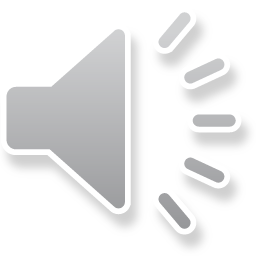 CONTENTS
FAMILY PLANNING
CONTRACEPTIVE EFFICIENCY
PEARL INDEX
LIFE TABLE ANALYSIS
COUPLE PROTECTION RATE (CPR)
EFFECTIVE CPR
MTP ACT 1971 AND RECENT AMENDMENT
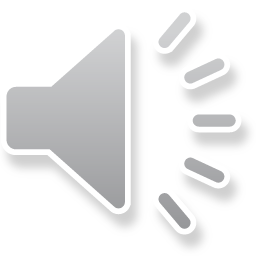 FAMILY PLANNING
Birth control
Contraception
Family planning
Modern concept of family planning
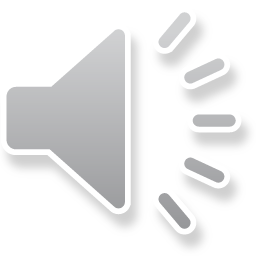 Contraceptive efficiency
Assessed by measuring the no. of unplanned pregnancies that occur during a specified period of exposure and use of a contraceptive methods.
Two methods are:-
1.Pearl index
2.Life table analysis
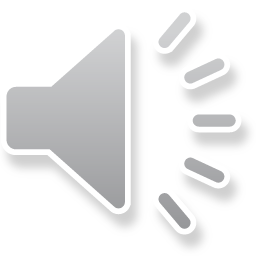 PEARL INDEX
aka Pearl rate
No. of failures per 100 woman years of exposure
mc technique used in clinical trial to measure the effectiveness of birth control method
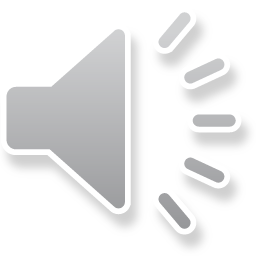 Couple protection rate
Indicator of prevalence of contraceptive practice in a community
It is % of eligible couples protected against one or other approved methods of family planning.
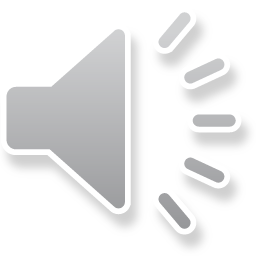 Life table analysis
Measure of contraceptive efficacy 
Calculates failure rate per month
Better measure than Pearl Index
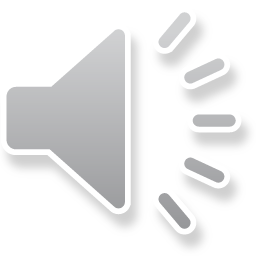 EFFECTIVE COUPLE PROTECTION RATE
% of eligible couples protected against the others approved methods of family planning taking into account their effectivity.
Effectivity of approved contraceptive  methods:-
-condoms :50%
-IUD’S :95%
-OCP’S :100%
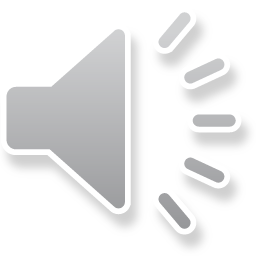 MTP ACT 1971
Passed in April 1972
Indication of MTP:-
-humanitarian
-Eugenic
-Therapeutic
-social
Who can perform , where can be performed ?
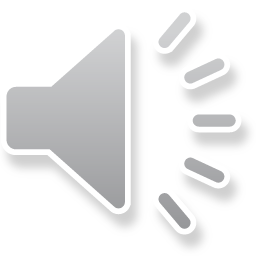 THANK YOU
STAY HOME
STAY SAFE
STUDY SINCERELY
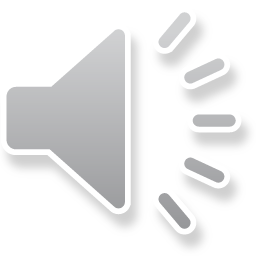